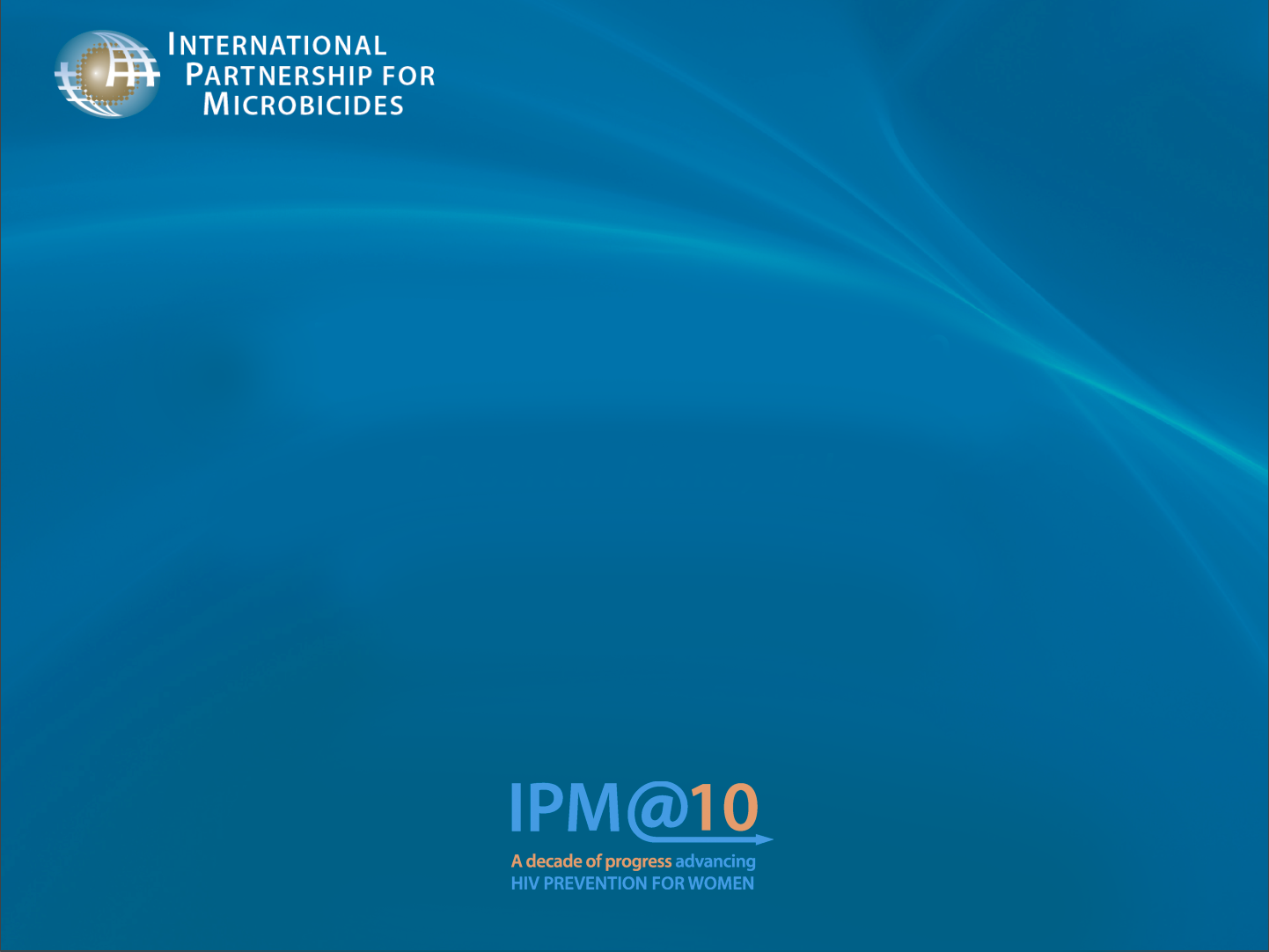 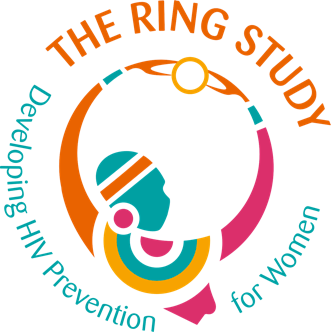 Dapivirine Vaginal Ring
The Licensure Program
Annaléne Nel, CMO
ASPIRE Protocol Team Meeting
10 Feb 2013, Bethesda, USA
Dapivirine Ring Program Timelines
2016
DPV Ring Regulatory Consultations
Regulatory submissions for product approval
2012
2013
2015
2014
The Ring Study
ASPIRE
Drug-drug interaction
Women > 45 safety
Adolescentsafety
Male condom compatibility
Female condom compatibility
Open-label / post-marketing studies
2
Dapivirine Ring Licensure Program
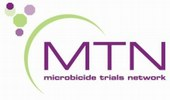 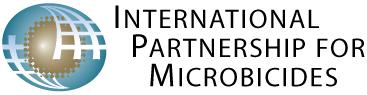 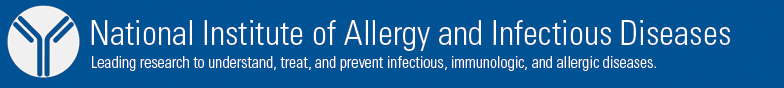 3
Dapivirine Ring Phase III Program
4
IPM 027The Ring Study
Annaléne Nel, CMO

On behalf of the IPM 027 Team
Co-Chair: Saidi Kapiga
SA National PI: Linda-Gail Bekker
IPM Director Clinical Operations:  Val Kidd
The Ring Study
IPM 027
Protocol Version 1.0 Amendment 1.0 Dated 23 January 2012

A MULTI-CENTRE, RANDOMISED, DOUBLE-BLIND, PLACEBO-CONTROLLED SAFETY AND EFFICACY TRIAL OF A DAPIVIRINE VAGINAL MATRIX RING IN HEALTHY HIV-NEGATIVE WOMEN
6
The Ring Study (IPM 027)
Study objectives:

Primary: Long-term safety and efficacy of dapivirine ring when inserted once every 4 weeks over a period of 24 months

Secondary: Incidence of HIV-2; incidence of STIs; pregnancy; adherence and acceptability; frequency of drug resistance
7
IPM 027 : Clinical Research Center Partners
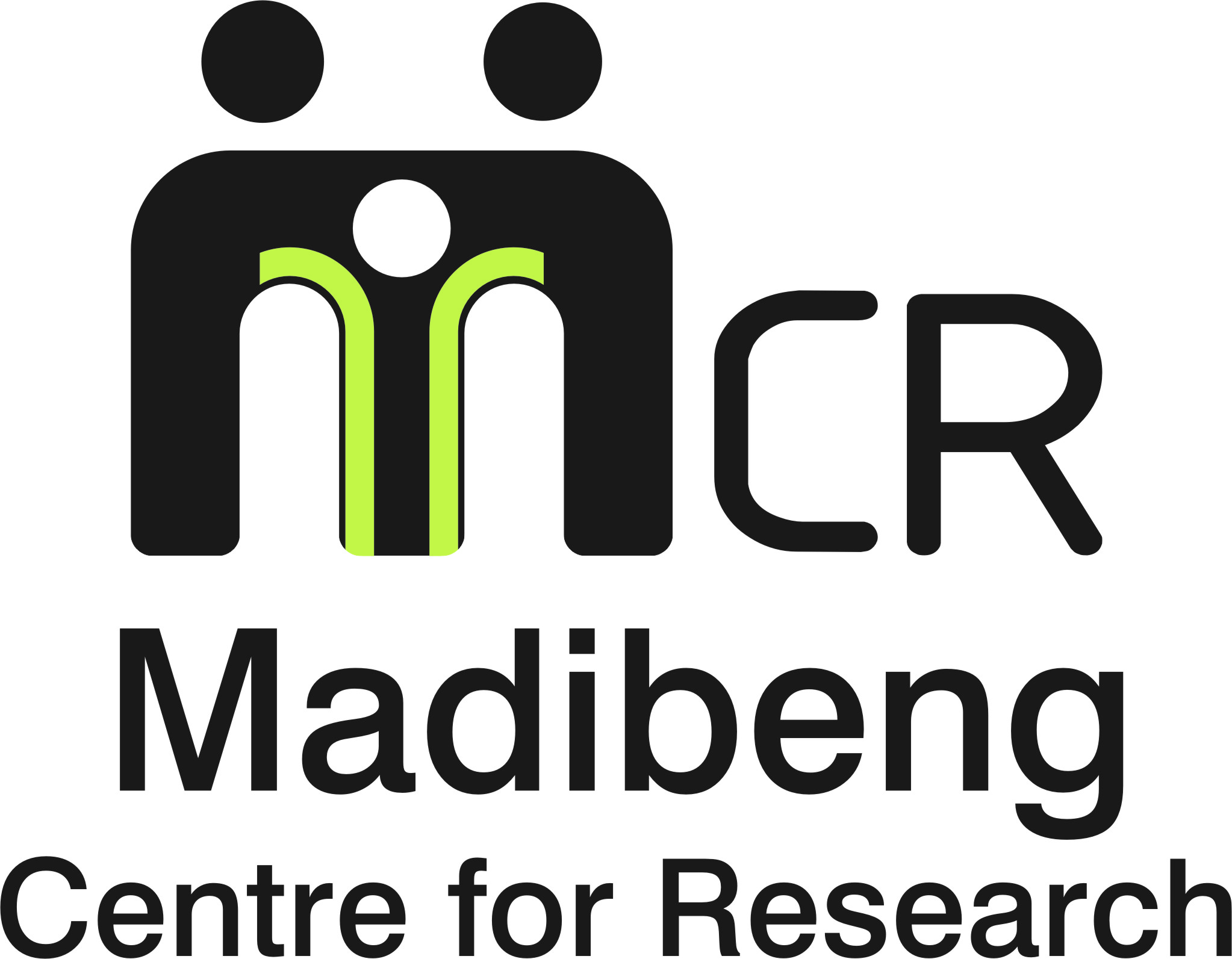 Madibeng Center for Research (MCR)
Brits, South Africa
Maternal, Adolescent and Child Health (MatCH)
Edendale South Africa
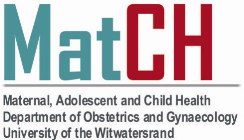 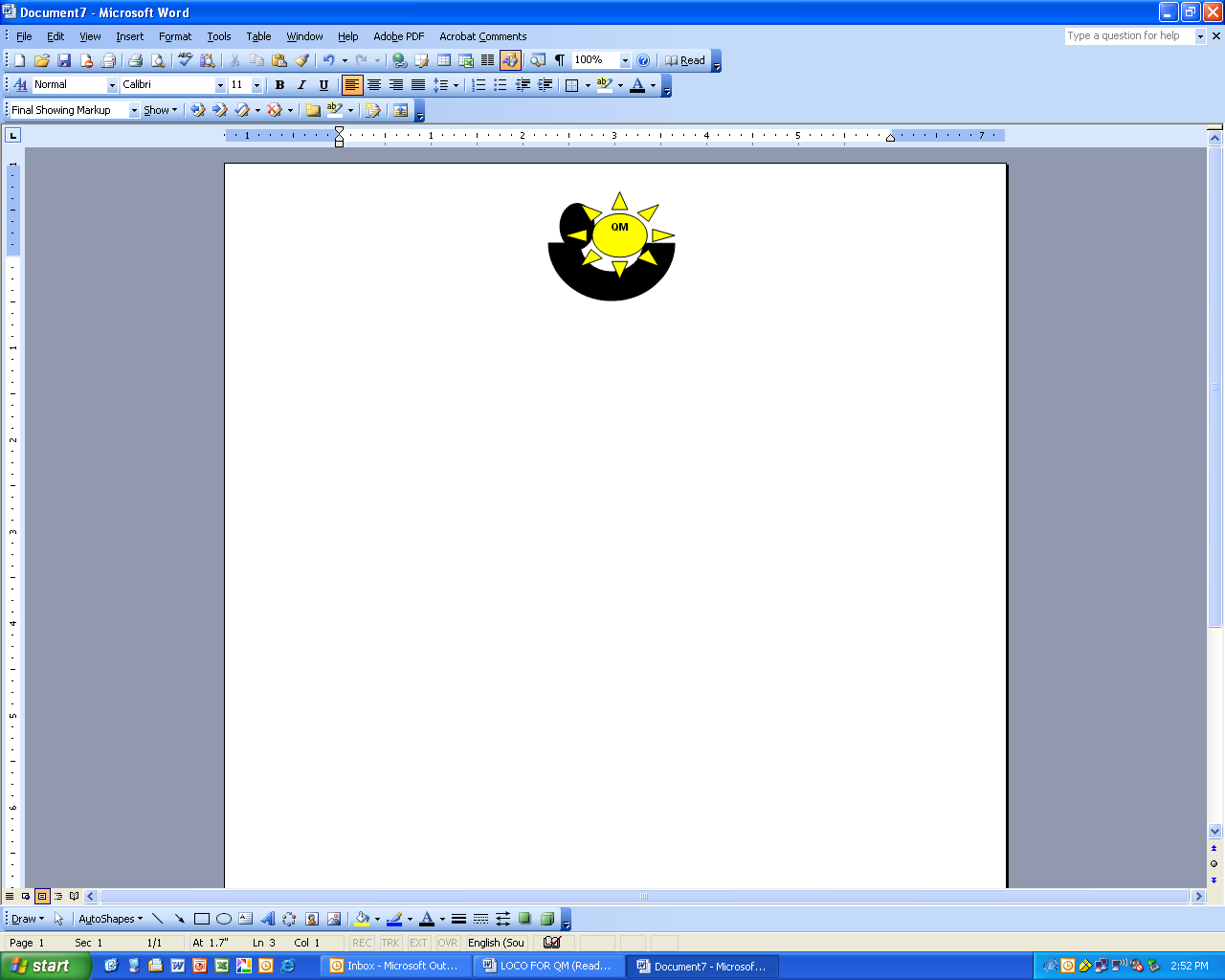 Qhakaza Mbokodo (QM)
Ladysmith, South Africa
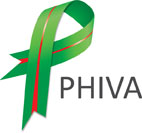 Prevention of HIV/AIDS Project (PHIVA)
Pinetown, South Africa
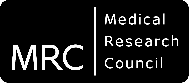 Medical Research Council (MRC)
Masaka, Uganda
8
Key Risks : “The Big Five”
9
10
IPM 027: Monthly Enrollment
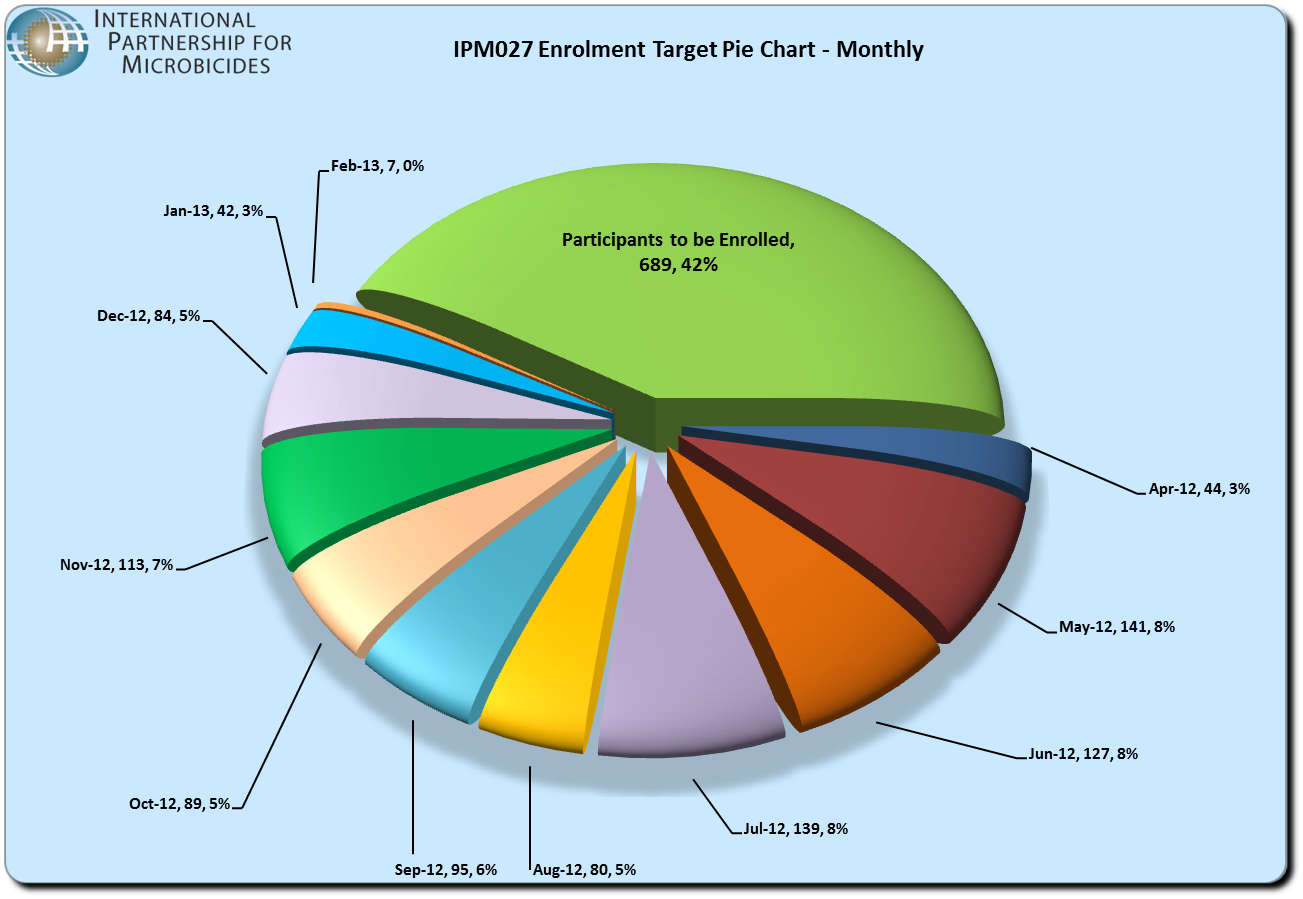 Snapshot:  7 February 2013
11
IPM 027: Screening & Enrolment
Snapshot:  7 February 2013
Screening : Enrolment   2:1
12
Screen Failures
HIV positive at Screening
Cervical Cytology Abnormalities
Symptomatic for Genital Infections
Unstable form of Contraception
Grade 2 or higher abnormal lab values
Pregnant or Breastfeeding
Non-stable chronic diseases
Investigator Opinion
13
Accumulative Participant Enrolment/Month
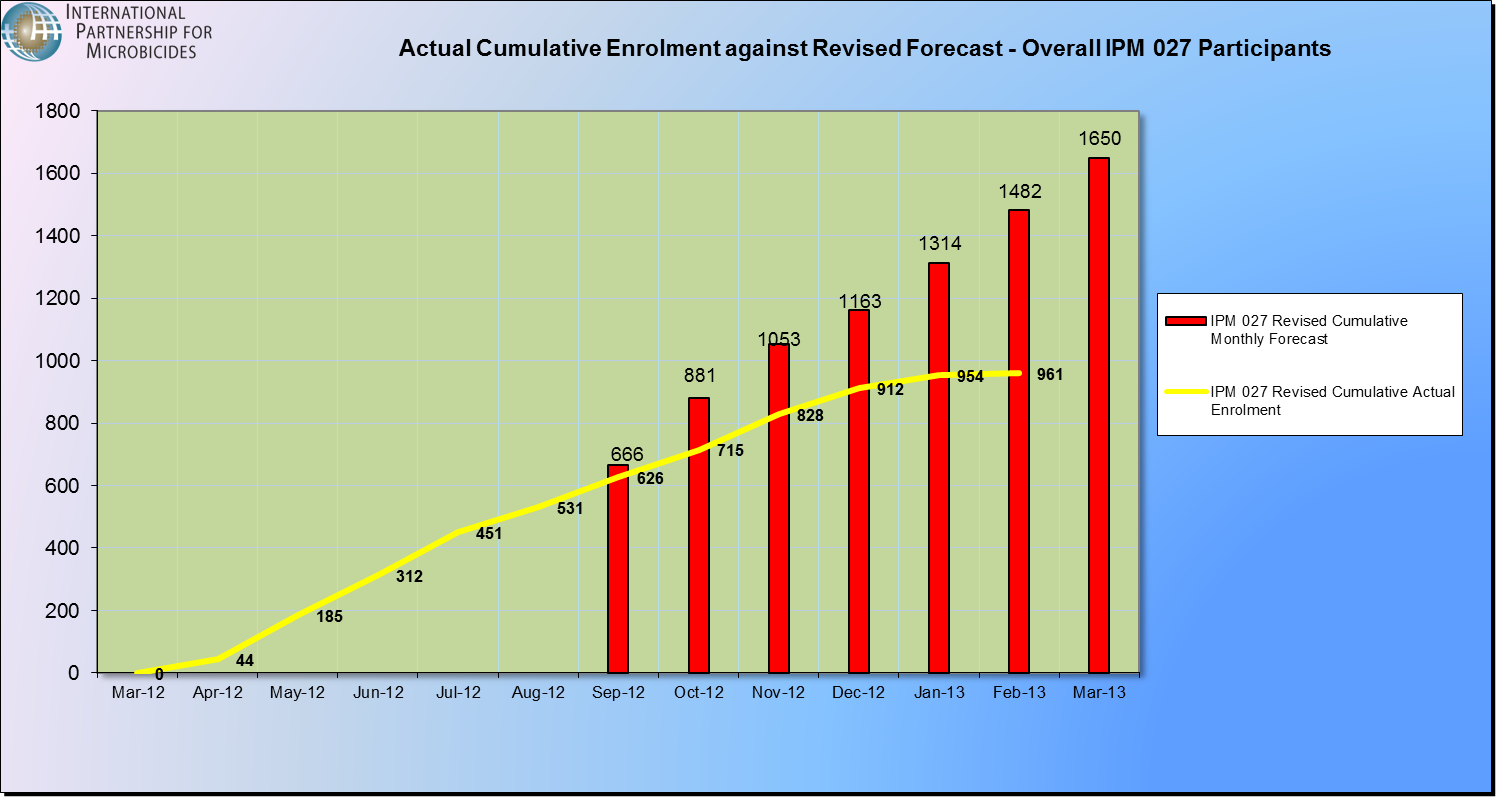 Snapshot:  7 February 2013
14
15
IPM 027: Protocol Visit Adherence
Snapshot:  7 February 2013
16
IPM 027: Visit Adherence per Month
Snapshot:  7 February 2013
17
Early Discontinuations
HIV-1 infections
Relocation out of district
Partner pressure
Withdrawal of informed consent
Other medical reasons
18
19
Data Quality Metrics
97.2% of records currently in database are clean
40.6% of records clean on arrival
10% QC rate per 100 records currently in database
Monitoring
CRF backlog to be monitored
Current focus to monitor data for May DSMB meeting
Quintiles has implemented a plan to meet the target for the DSMB meeting
All participant visits up to 31 Dec 2012 to be monitored by end Feb 2013
Collaboration between CRAs, site staff and IPM
Ongoing discussions regarding quality of monitoring and monitoring reports
21
CRF Faxing
IPM 027 Screening Totals:	IXRS   1813	DF Net    1621	
IPM 027 Enrolment Totals:	IXRS     954	DF Net      817
IPM 027 Follow-up Visit Totals:	IXRS   4409	DF Net    3505
22
*IXRS: Interactive Voice and Web Response Systems
Frequent Monitoring Report Findings
Snapshot 31 January 2013
23
24
Operations….
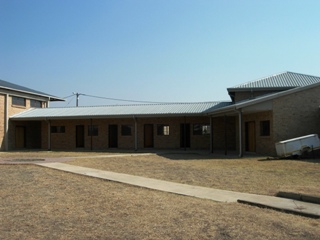 Infrastructure for growth
Resource allocation with retention focus
Critical Staff contingency planning 
Training needs management 
Community rumours mitigation
Community events
Retention officer engagement
Message standardisation
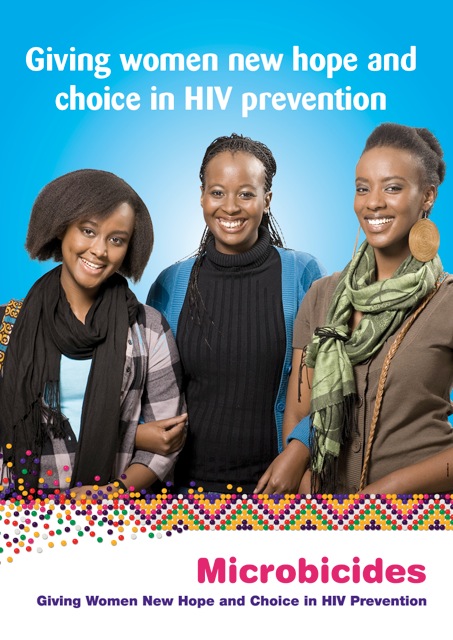 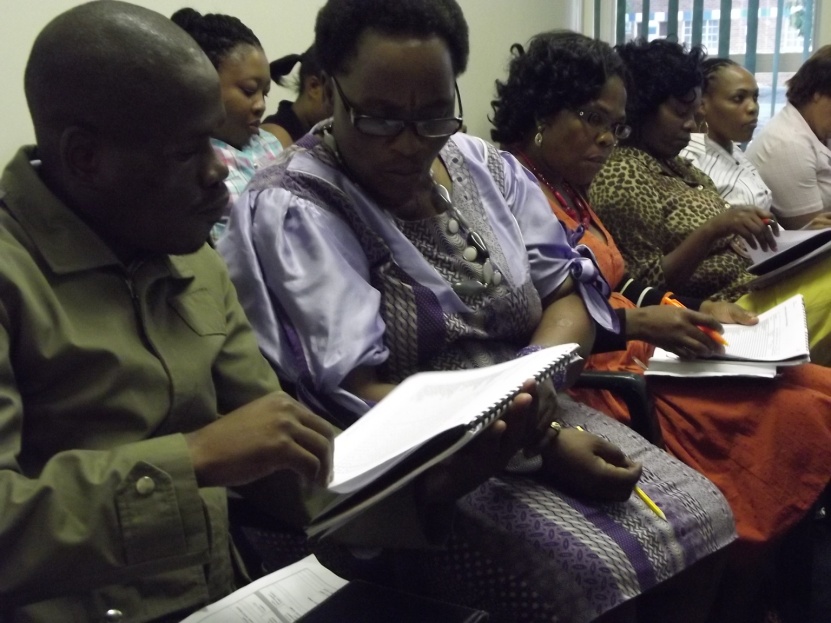 25
The Ring Study 2013…Plan for Success
Retention: Protocol adherence & Ring use
Recruitment: Getting to 1650
Data: Quality Management 
Participant Care: Safety, Pharmacy, Laboratory
Community Engagement: Outreach activities that continue to keep communities, participants and our teams motivated and engaged
Collaborative team efforts
26